Welcome
Thank you for joining us!
New Officers
Kristen Dickerson
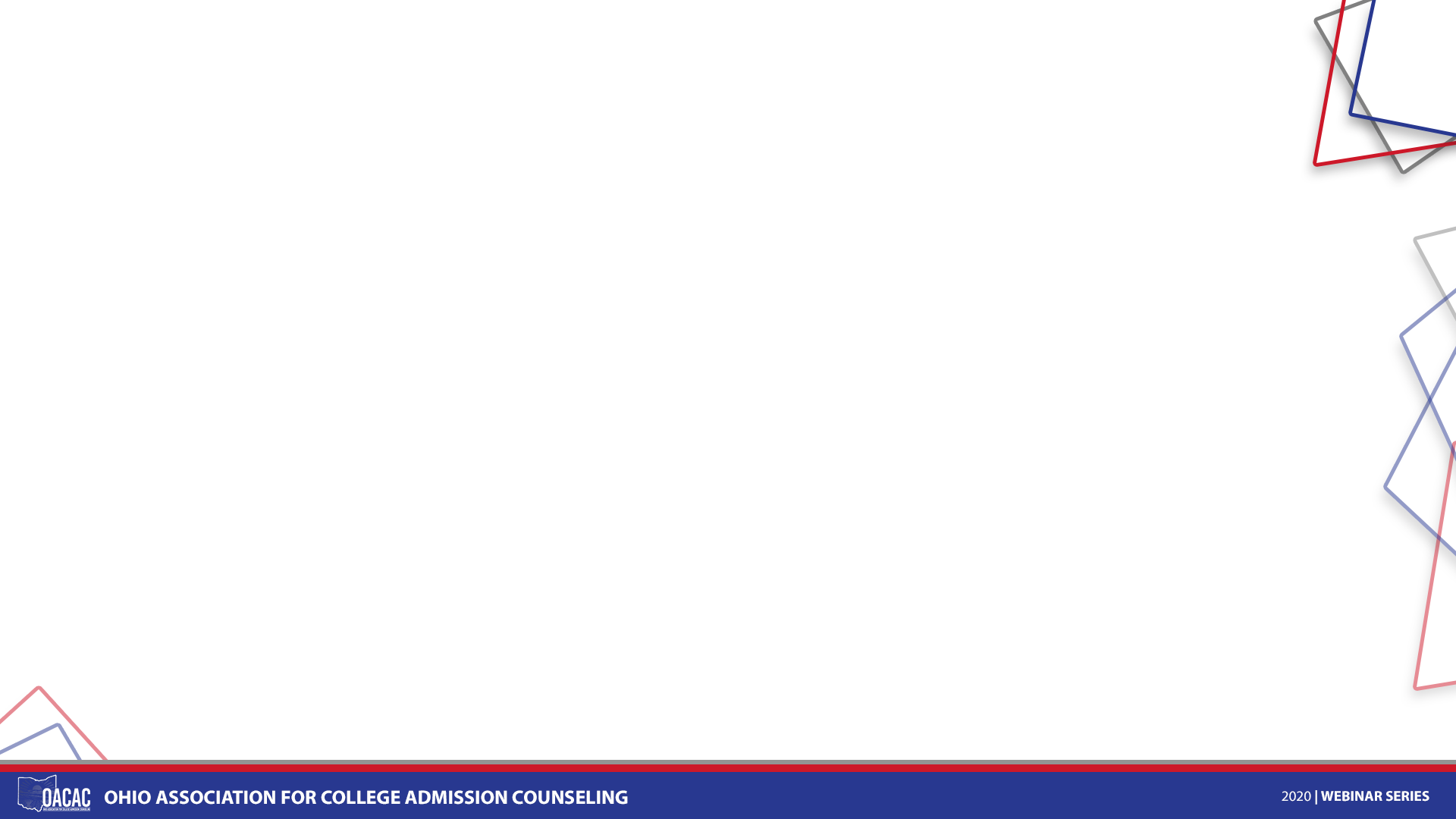 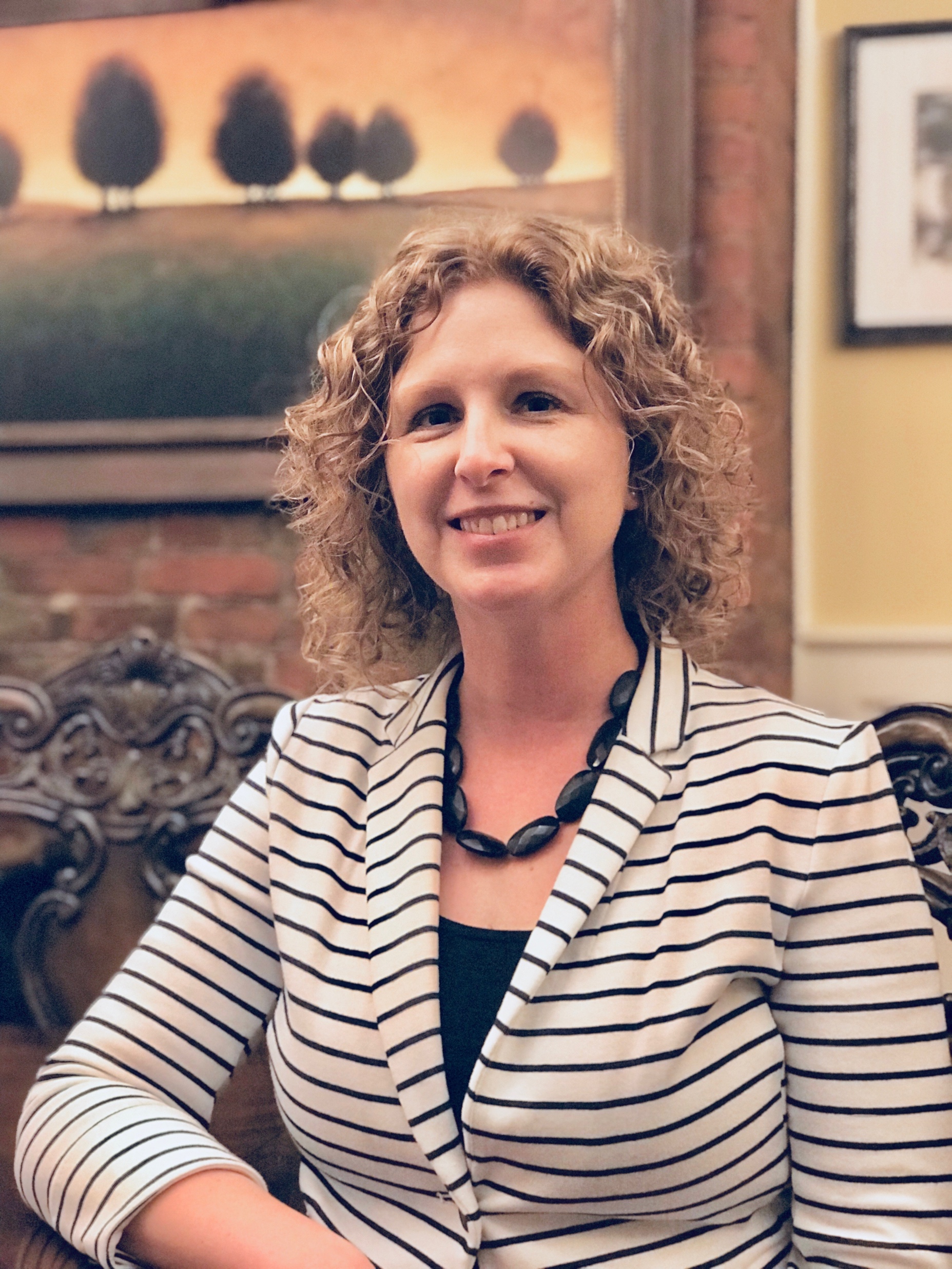 Collin Palmer
President

Director of Admission
The University of Toledo
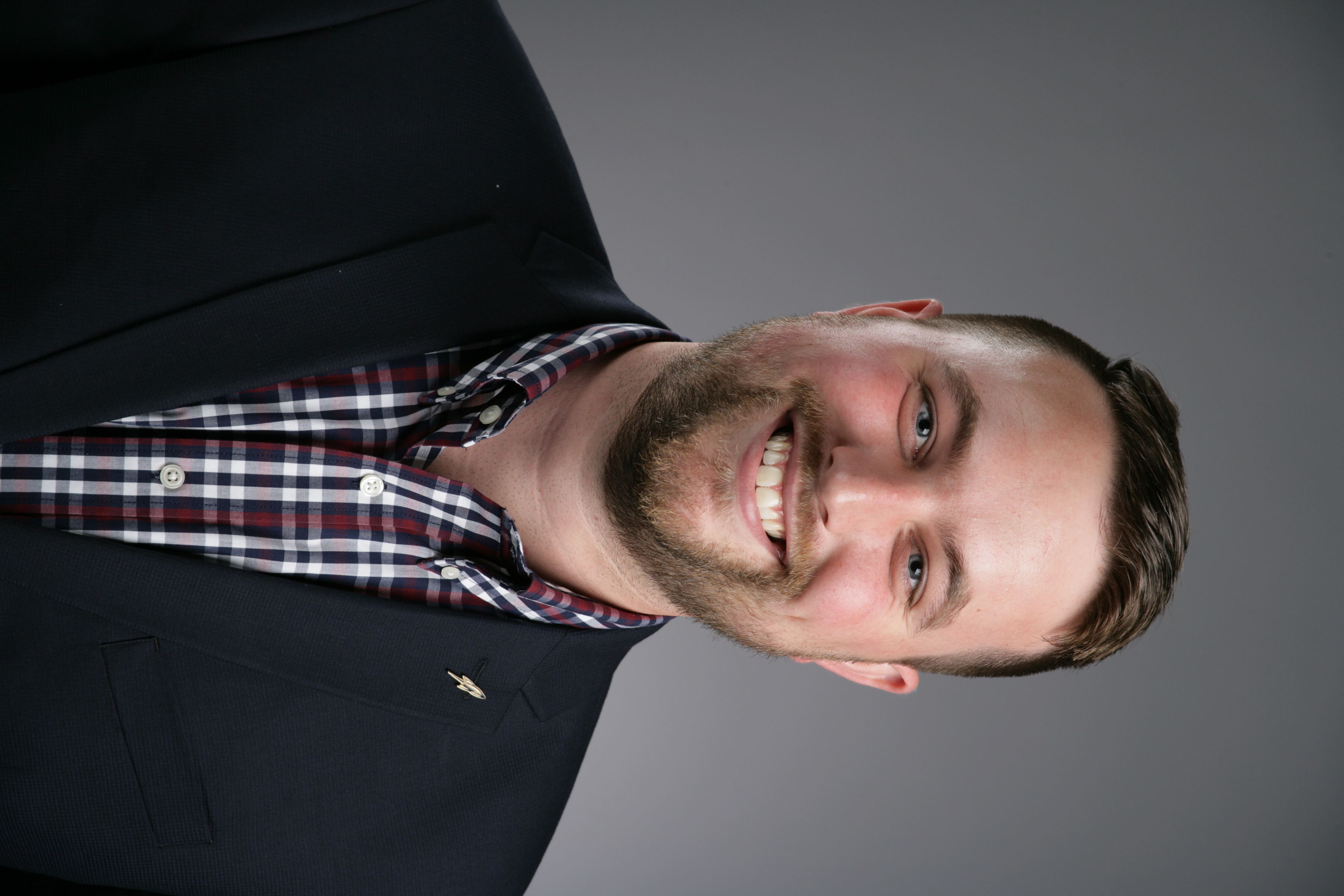 Kristen Dickerson
Past-President

College & School Counselor
St. Charles Prep
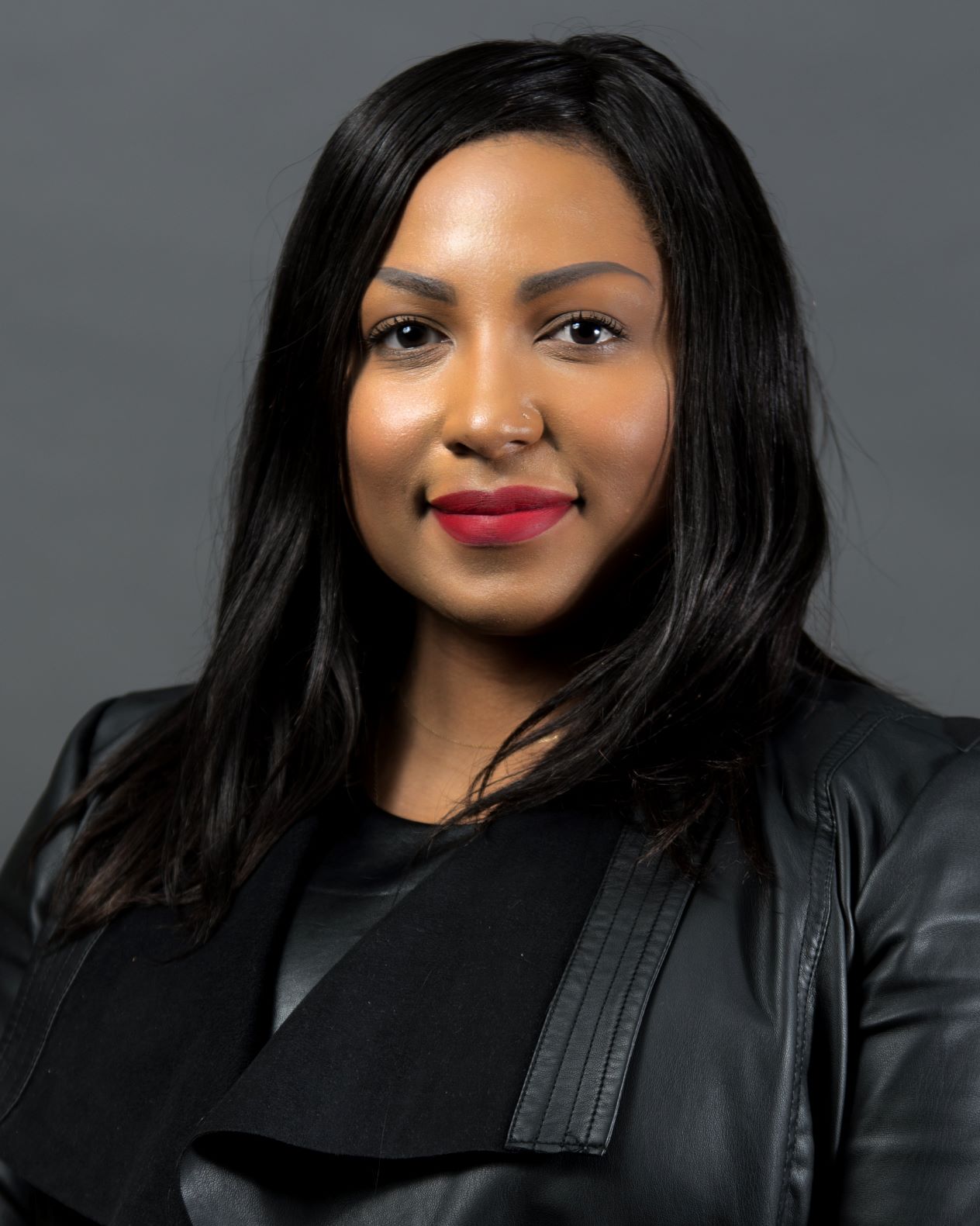 Courtney Johnson-Benson
President-Elect

Senior Assistant Director of Admissions
The University of Akron
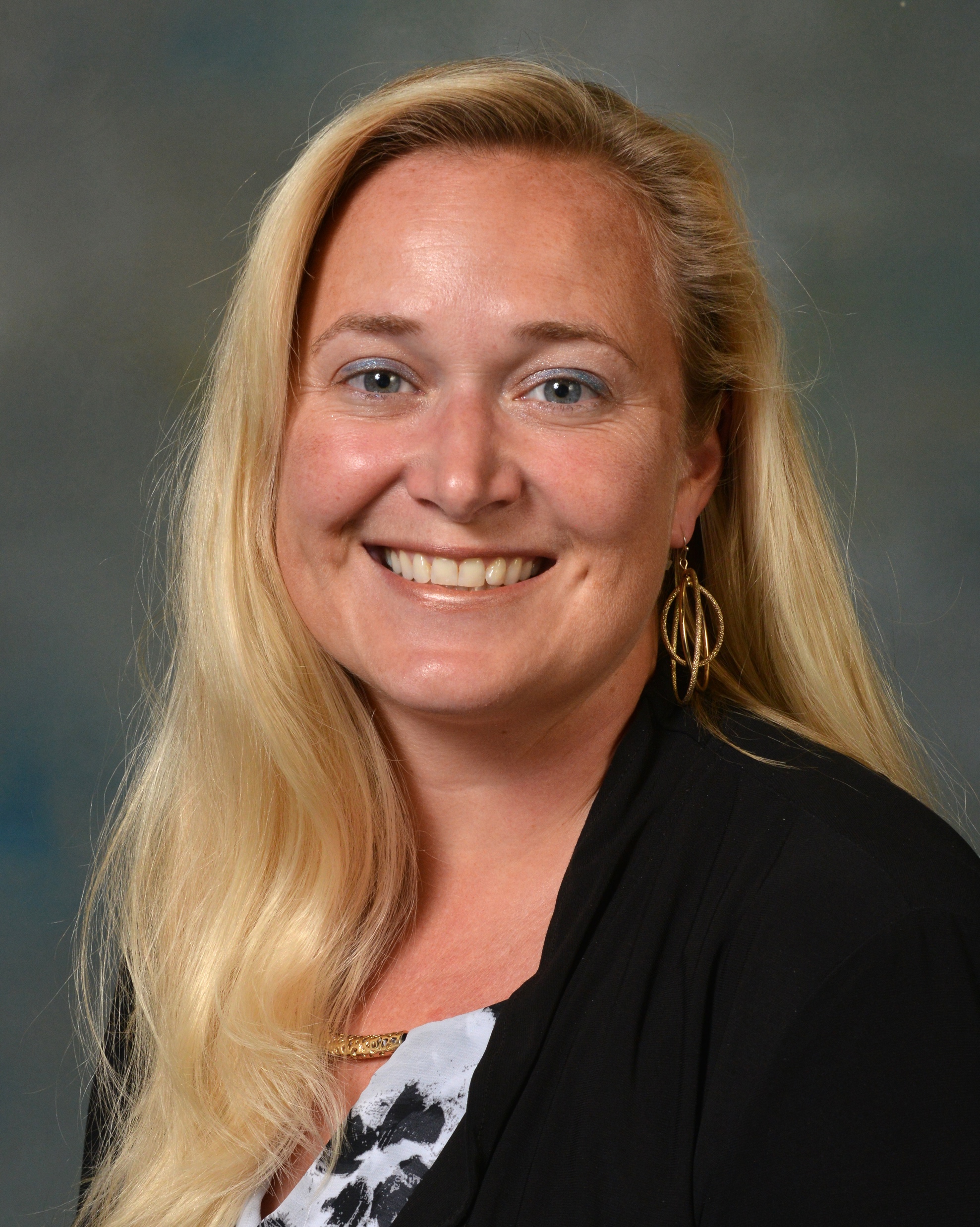 Brandi (Cooper) Cosgrove
Secretary

School Counselor
Granville High School
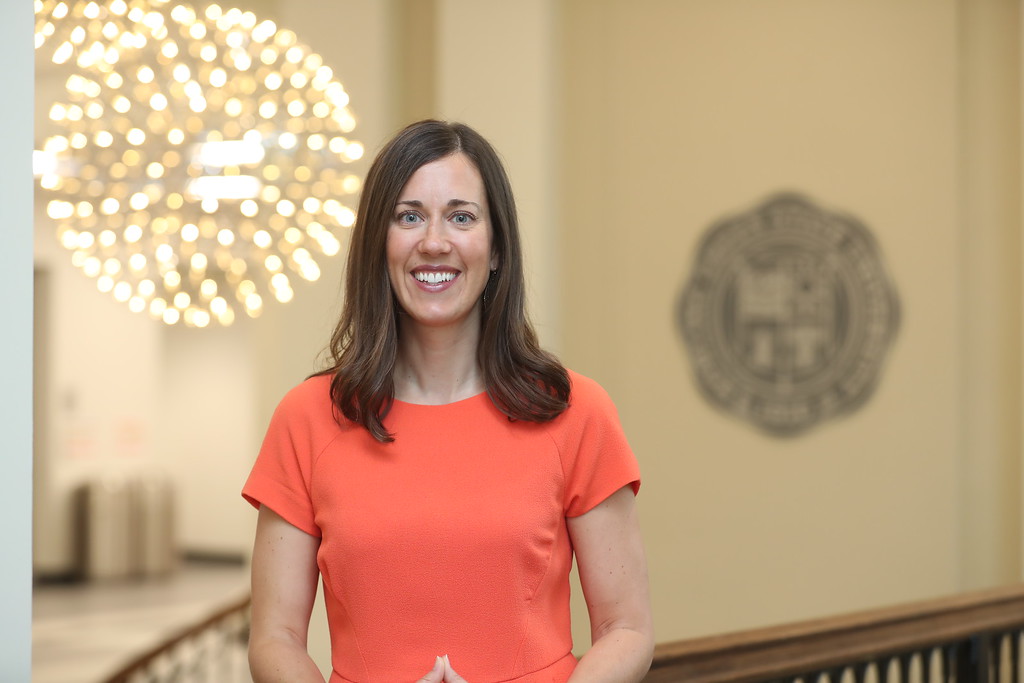 Adrea Spoon
Treasurer-Elect

Director of Admissions
Bowling Green State University
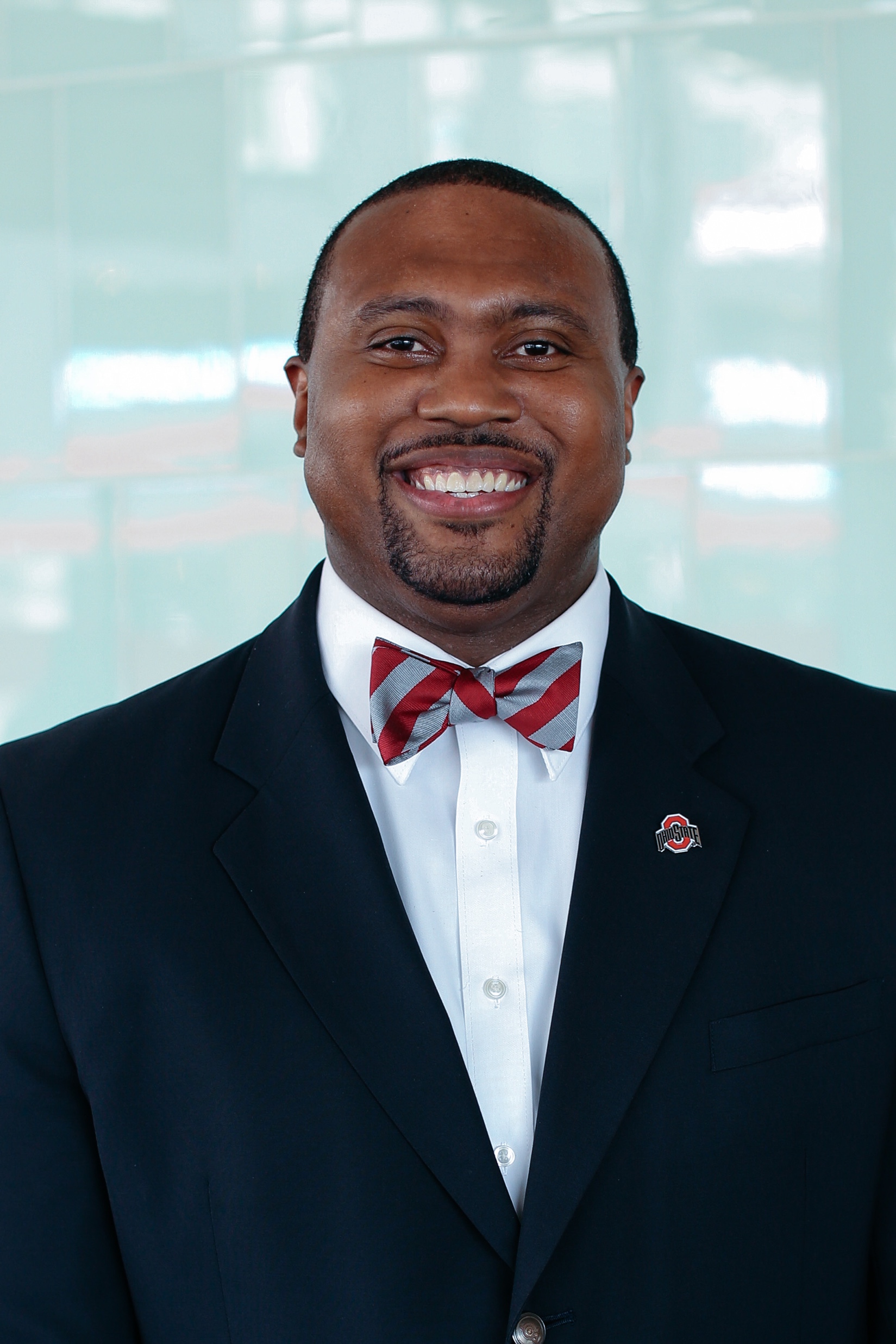 Thomas Giles
Delegate

Assistant Director, Outreach & Recruitment
The Ohio State University
Annual Conference Updates
Courtney Johnson-Benson
2020 Conference Credits for 2021

2021 Conference Location and dates
Marriott Cleveland East
March 14 to 16, 2021

Session Updates
OACAC Membership Meeting
Minneapolis
September, 2020
OACAC Updates
Collin Palmer
Summer Events

Summer Institute
The University of Toledo

Camp College
Case Western Reserve University
Fall Events

Articulation
Plans are in progress

College Fairs
Plans are in progress
OACAC Award Winners! 
Nancy Gibson
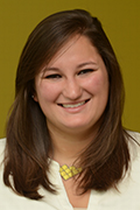 New Member 
Award
Kailee Aston
The University of Akron
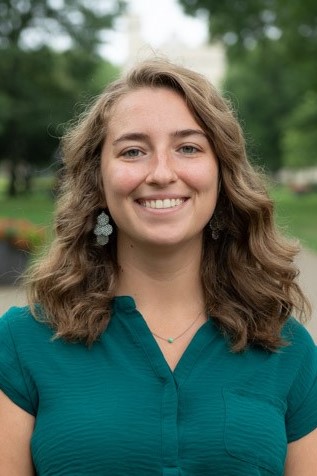 New Member 
Award
Isabella Williams
The College of Wooster
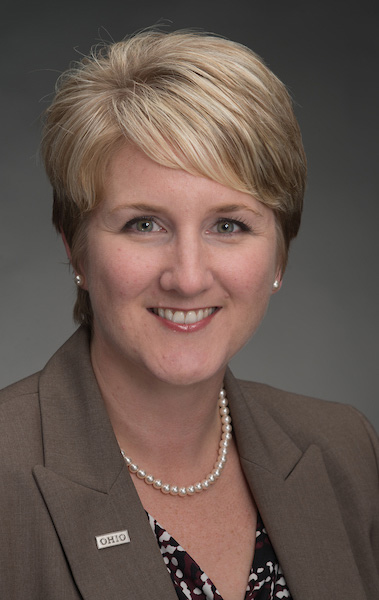 Life Member
Award
Candace Boeninger
Ohio University
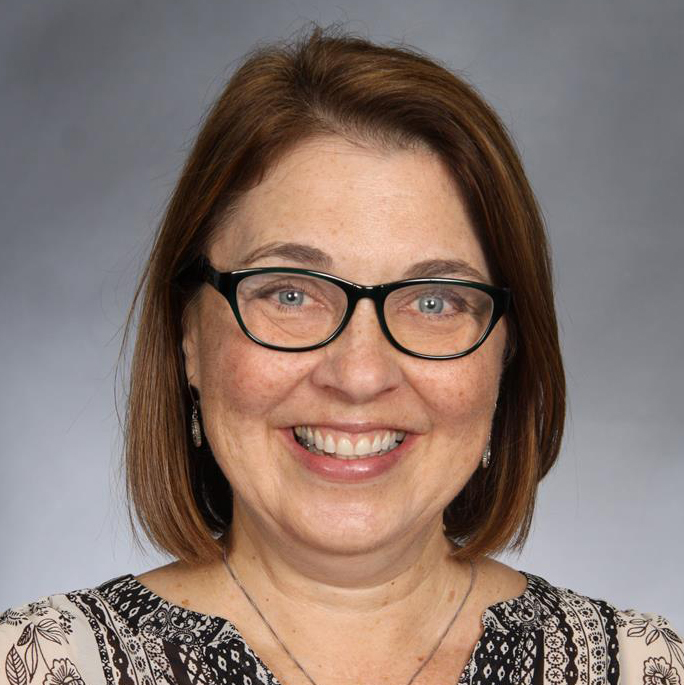 Life Member 
Award
Lynn Dembski
Pickerington High School Central
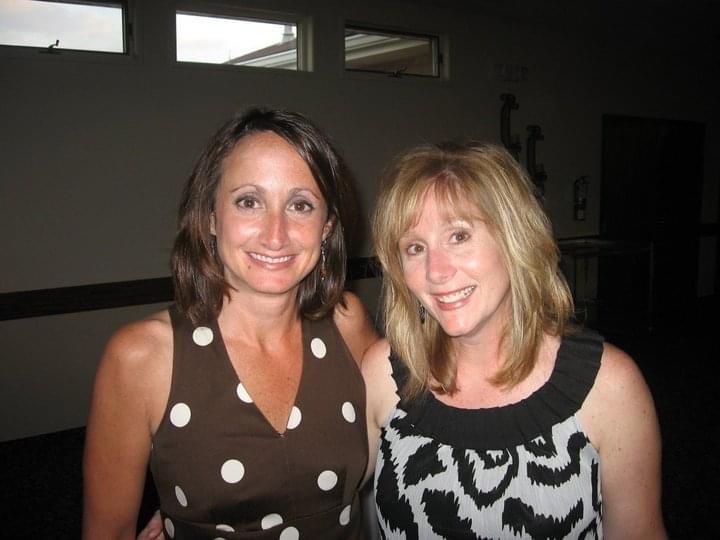 Life Member 
Award
Kim Gentile
The University of Akron
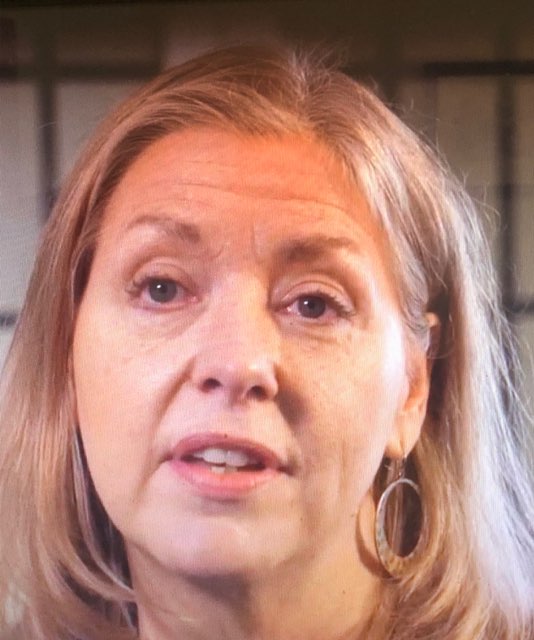 M. Jeanne Talley 
Award
Kate Webster
Columbus City Schools
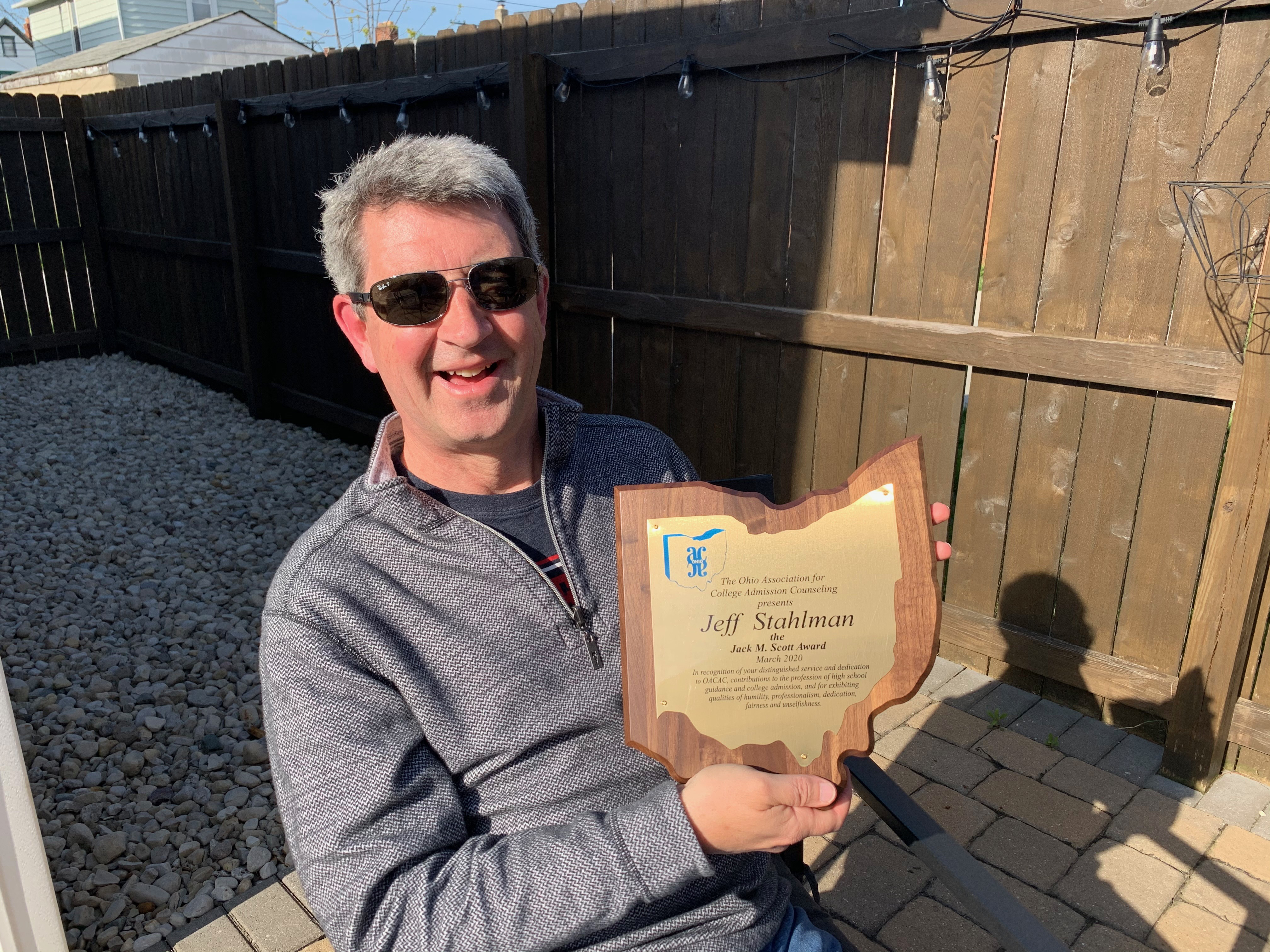 Jack Scott Award
Jeff Stahlman
St. Charles Preparatory School
Charles L. Warren 
Scholarship Recipients
Nancy Gibson
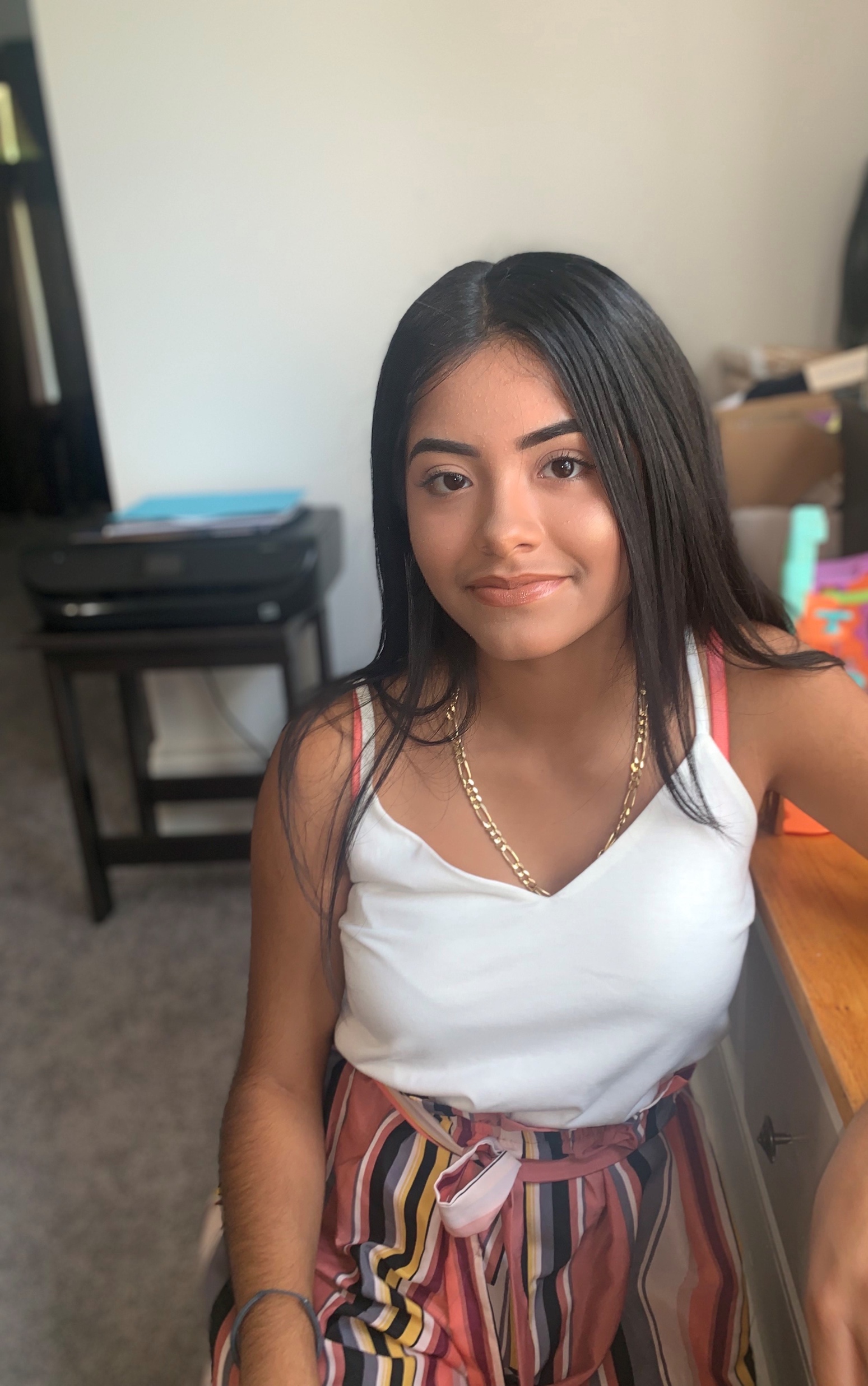 Yaquelin Gomez
Bard High School Early College-West

Still exploring college options
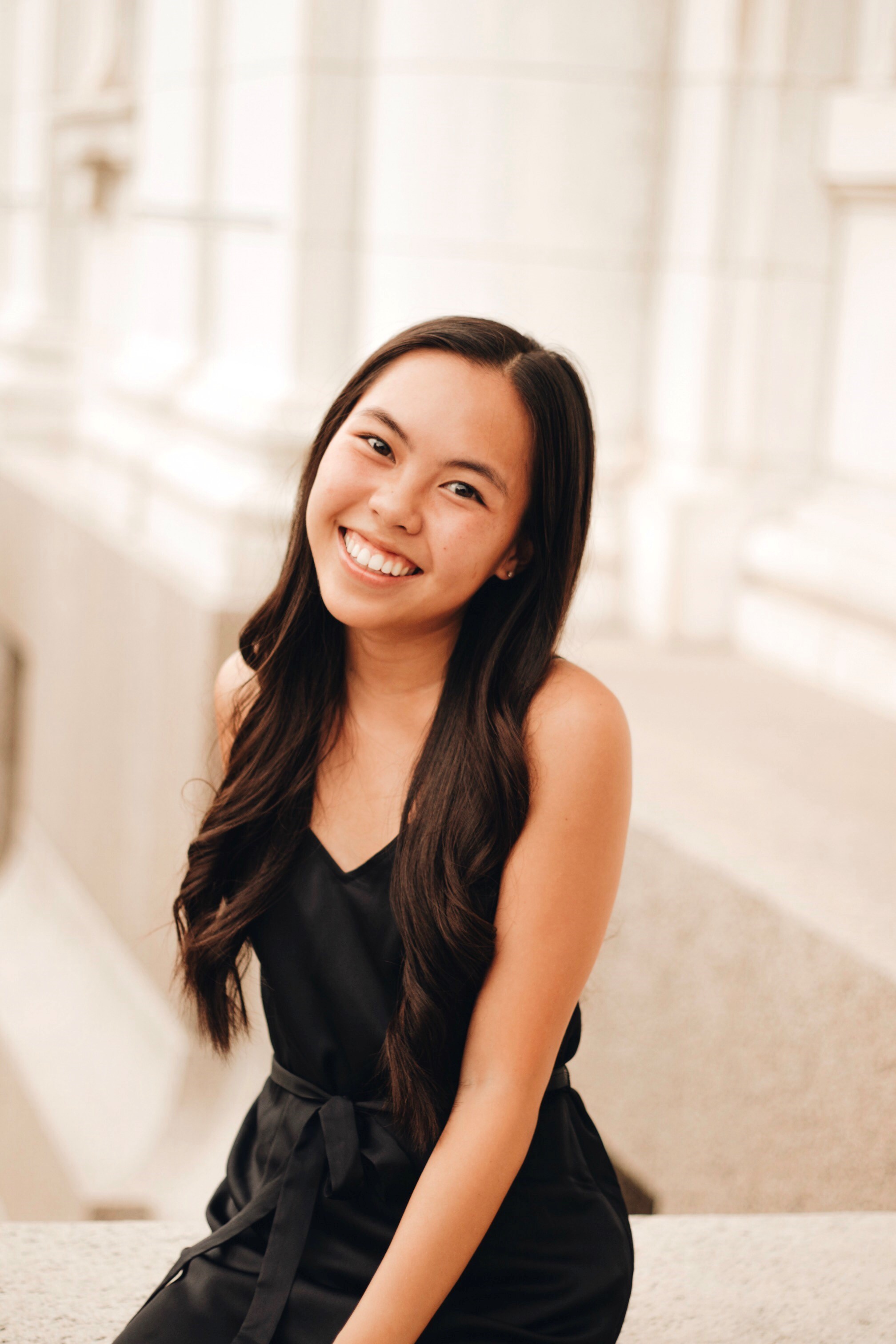 Tiffany Nguyen
Columbus School for Girls

The Ohio State University
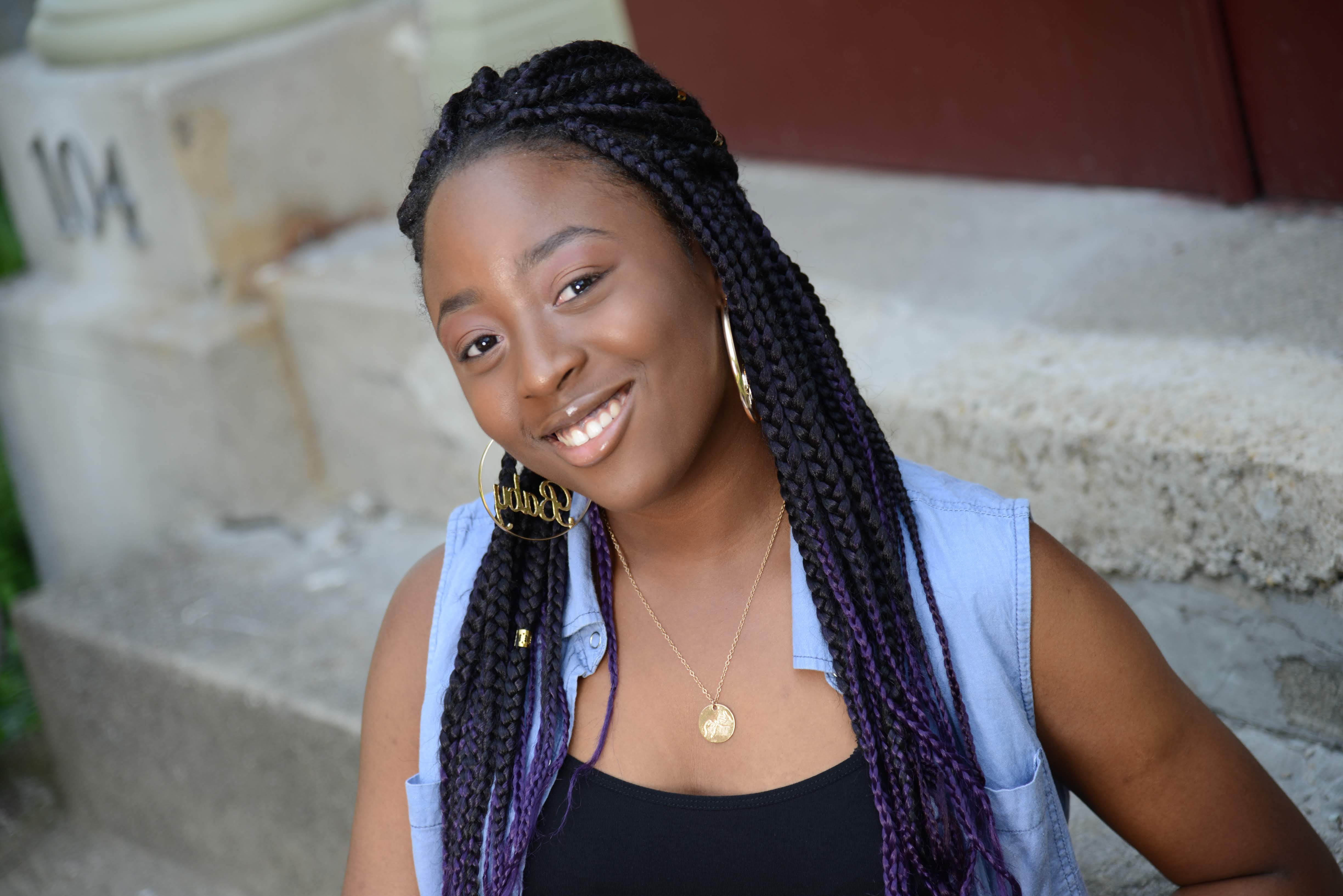 Seyi Agboola
Vandalia-Butler High School

Still exploring college options
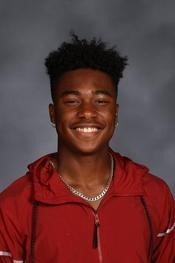 Jared McLean
Pickerington Central High School

Still exploring college options
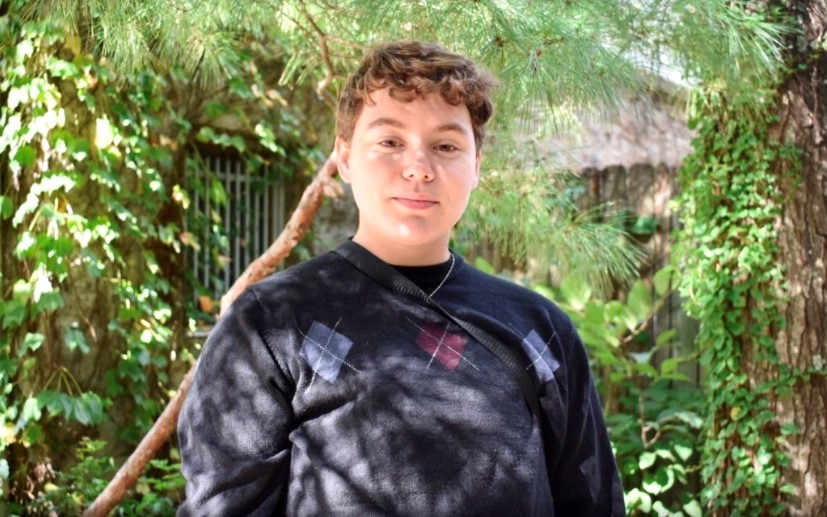 Glen Thompson
Arlington High School

Kent State University
Questions & Answers
Keynote Speaker Introduction
Courtney-Johnson Benson
Jabari Sellars
The Gift, Curse, and 
Obligation of 20/20 Vision